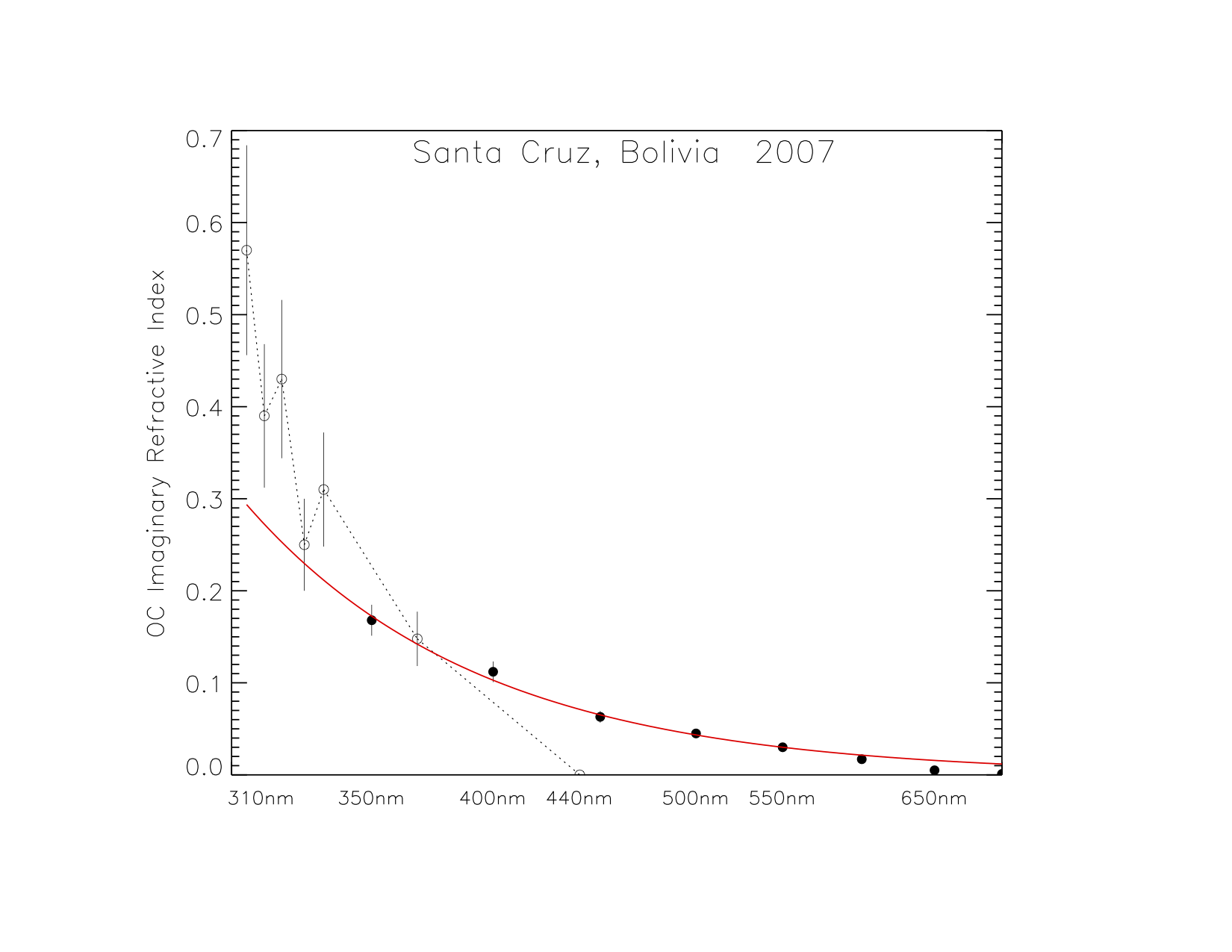 Interpolate 368 nm using this fit from Kirchstetter et al. (2004)
	koc_368:       0.14201148

        (previous koc_368: 0.1478 from linear interpolation)
kOC_368 is changed -> OC fraction is changed from 4.2000E-02 to 4.4000E-02
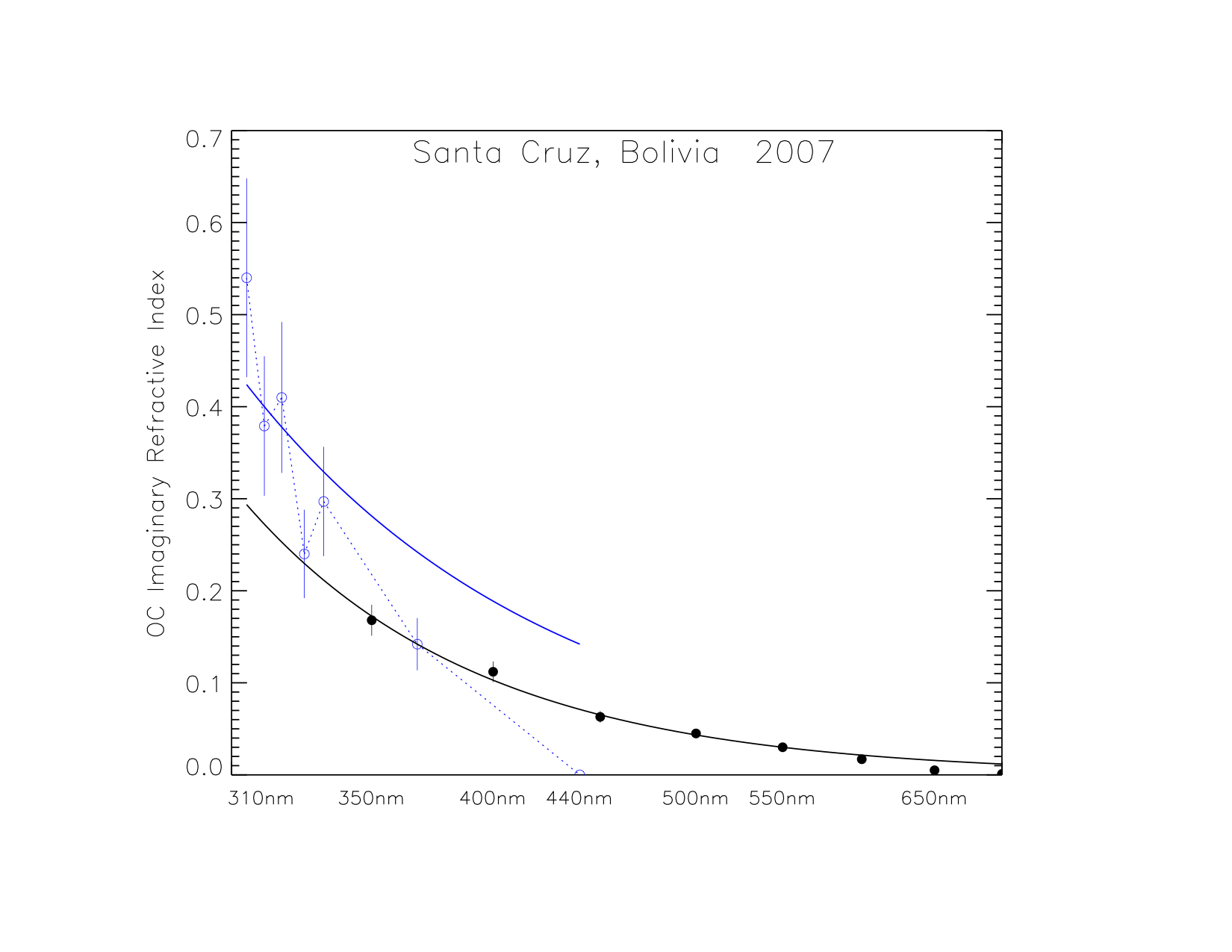 Blue: fitted kOC from 305 to 440 (MFRSR)
           kOC=kOC368*(440/wavelength)^w_Kirch
If wavelength=440, 
kOC = kOC368*(440/440)^w_Kirch
kOC = kOC368 ~ 0.14201148
black: fitted kOC from 350 to 700 (Kirchstetter et al., 2004)
           kOC = kOC550*(550/wavelength)^w_Kirch
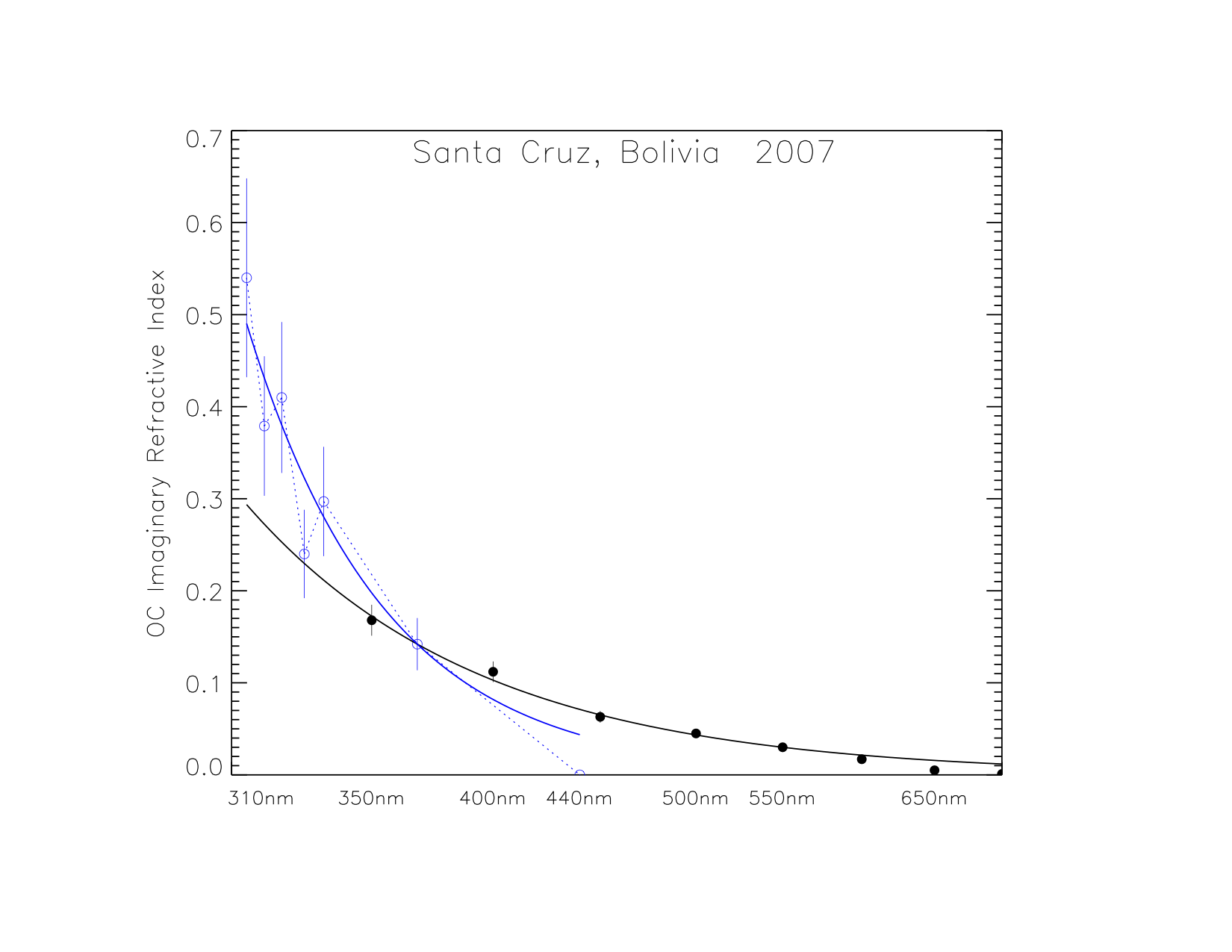 blue: fitted kOC from 305 to 440 (MFRSR)
           kOC=kOC368*(368/wavelength)^w_Kirch
black: fitted kOC from 350 to 700 (Kirchstetter et al., 2004)
           kOC = kOC550*(550/wavelength)^w_Kirch
Result: 
w in Fitting Kirchstetter Koc:        3.8690237
w in Fitting Koc from MFRSR:        6.5997153
w in Fitting the combined Koc:        4.5623600
Linear interpolation
Our fitting
koc_368:       0.1478
koc_440:      0.073
koc_670:      0.0034
koc_870:      0 (not available:
show minus value(-0.0126000))
koc_368:       0.14201148
koc_440:      0.071132551
koc_670:      0.013979736
koc_870:     0.0050883828
Should I use not linearly interpolated fit but our fit in other channels, too?